Figure 8. Map invariance in A17 and reversal in A18 to abutting grating contours. (A) Orientation difference map in A18 ...
Cereb Cortex, Volume 18, Issue 5, May 2008, Pages 1029–1041, https://doi.org/10.1093/cercor/bhm139
The content of this slide may be subject to copyright: please see the slide notes for details.
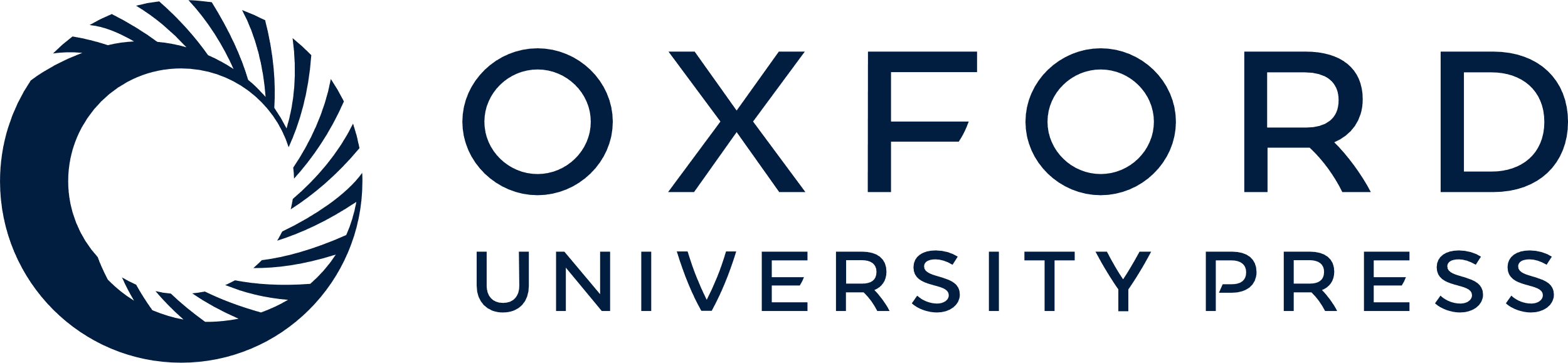 [Speaker Notes: Figure 8. Map invariance in A17 and reversal in A18 to abutting grating contours. (A) Orientation difference map in A18 to vertical–horizontal sinusoidal gratings (0.18 cpd) shows typical dark–bright interlaced pattern (same cortex as Fig. 2A). Superimposed color iso-orientation contours derived from separate data set for grating response. (B) Orientation difference map to vertical–horizontal abutting grating contours in same cortex as (A), with a low carrier spatial frequency (0.18 cpd), showing optical response pattern almost reversed compared with that in (A). (C) Response profiles for A18 orientation response, from results in (A) and (B). Note abutting grating response profile (blue, scaled up ×8 for illustration) is reversed from grating profile (cyan), indicating map reversal. (D) Difference map in A17 (same cortex as Fig. 2C,D, near A17/18 border) to vertical–horizontal sinusoidal gratings (0.18 cpd), showing typical dark–bright interlaced pattern. Superimposed color iso-orientation contours derived from separate data set for grating response. (E) Difference map to vertical–horizontal abutting grating contours (right insets) with high carrier spatial frequency at 1.66 cpd. Note similar dark–bright pattern as in (D). (F) Same as (E), but with lower carrier spatial frequency at 0.75 cpd. Note almost reversed dark–light pattern compared with that in (D). (G) Response profiles for orientation response of A17 pixels in results of (D)–(F); abutting grating responses are scaled up (×10) for illustration. Note abutting grating profile is similar to that for gratings (cyan) at higher carrier spatial frequency (black), but is nearly reversed at lower frequency (blue).


Unless provided in the caption above, the following copyright applies to the content of this slide: © The Author 2007. Published by Oxford University Press. All rights reserved. For permissions, please e-mail: journals.permissions@oxfordjournals.org]